NAME OF
PRESENTATION
Lorem ipsum dolor sit amet, consectetur adipiscing elit. Morbi ultrices
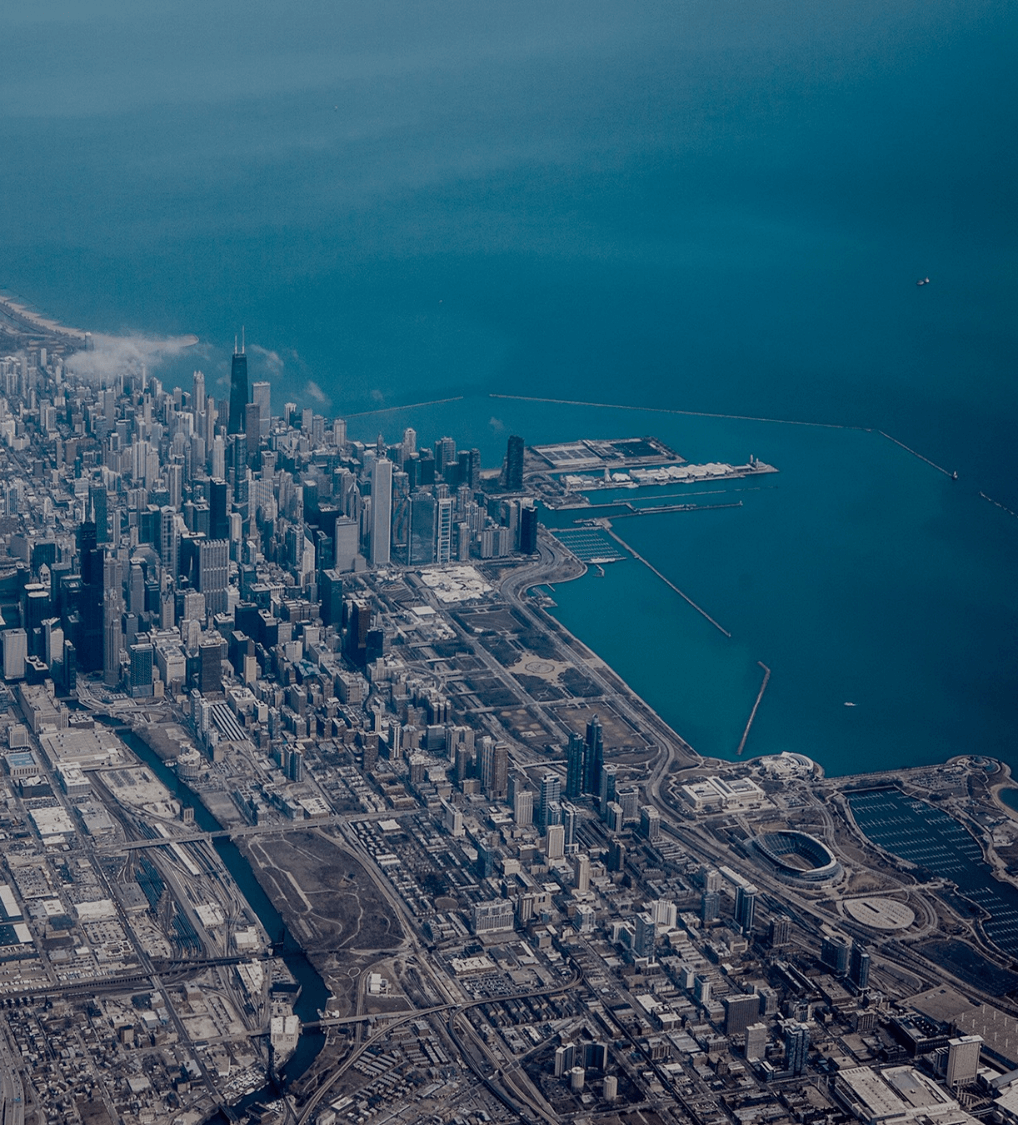 C
ontents
Lorem ipsum dolor sit amet, adipiscing elit.
1
Lorem ipsum dolor sit amet, adipiscing elit.
2
Lorem ipsum dolor sit amet, adipiscing elit.
3
Lorem ipsum dolor sit amet, adipiscing elit.
4
Part
ONE
ADD YOUR TITLE HERE
1
Part
Add your text here add your text here
YOUR TITLE
Add your text here Add your text here Add your text here Add your text here Add your text here Add your text here Add your text here Add your text here Add your text
ADD YOUR TITLE HERE
1
Part
Add your text here add your text here
YOUR TITLE
Lorem ipsum dolor sit amet, consectetur adipiscing elit. Morbi ultrices posuere sapien, eu lacinia dui incidunt in. Morbi mattis mattis erat
YOUR TITLE
YOUR TITLE
Add your text here 
add your text here 
add your text here add
your text here
Add your text here 
add your text here 
add your text here add
your text here
TWO
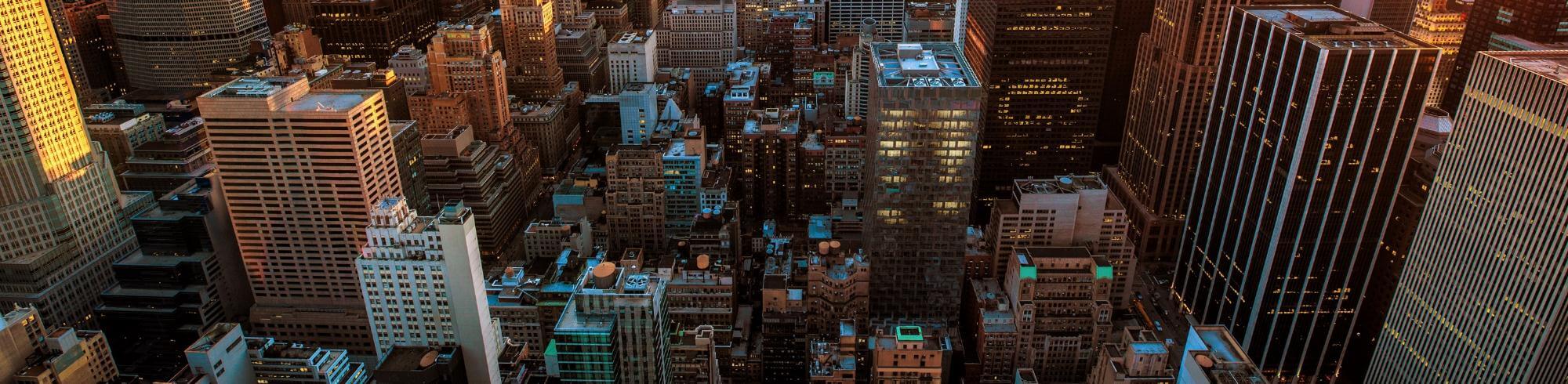 Part
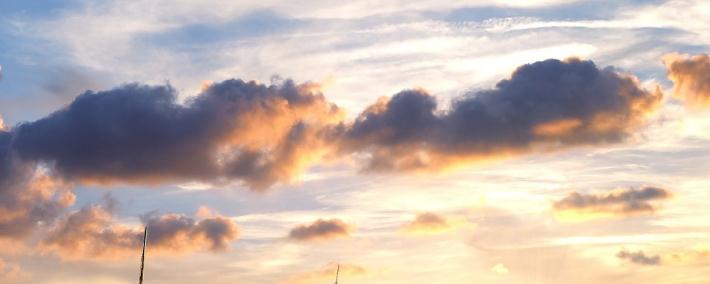 ADD YOUR TITLE HERE
2
Part
Add your text here add your text here
Lorem ipsum dolor sit amet, consectetur elit.
Lorem ipsum dolor sit amet, consectetur elit.
Lorem ipsum dolor sit amet, consectetur elit.
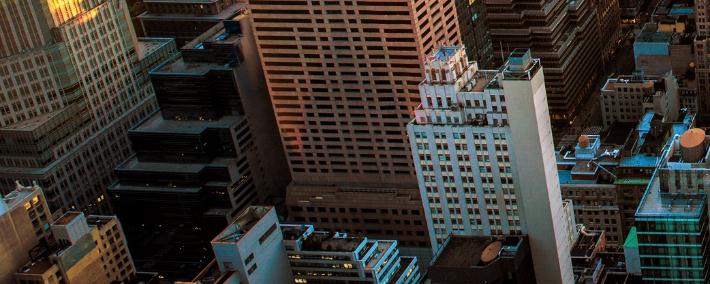 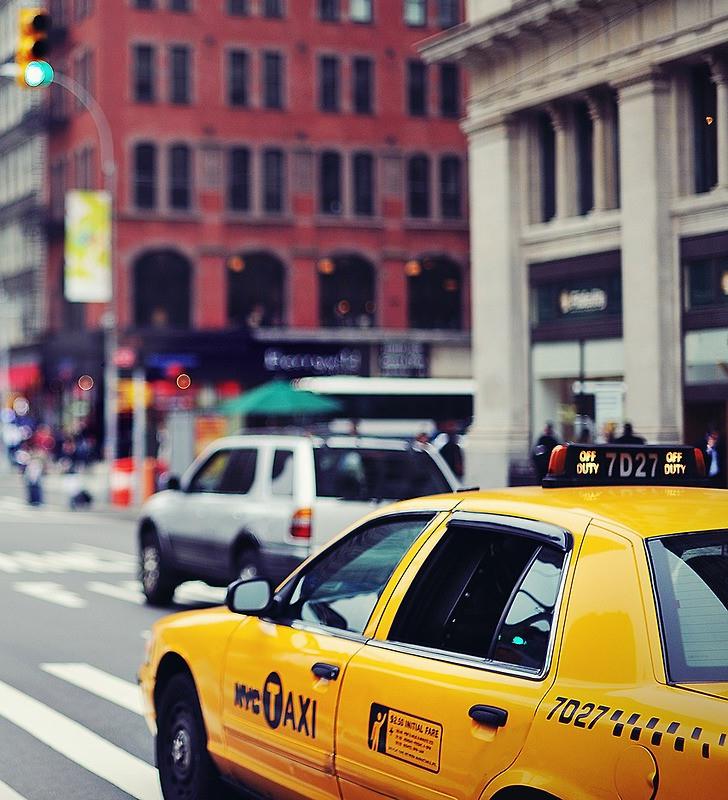 ADD YOUR TITLE HERE
2
Part
Add your text here add your text here
Lorem ipsum dolor sit amet, consectetur adipiscing elit. Morbi ultrices posuere sapien, eu lacinia dui incidunt in. Morbi mattis mattis erat, quis rutrum arcu accumsan at. Aliquam vel interdum sem, non accumsan libero. Sed tempor in ex non tempor. Donec gravida turpis nec quam eleifend bibendum.
THREE
Part
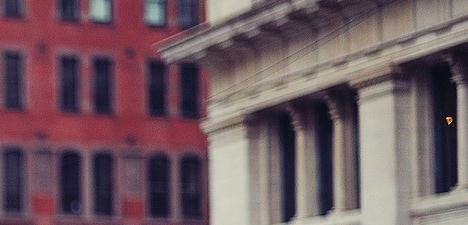 ADD YOUR TITLE HERE
3
Part
Add your text here add your text here
Lorem ipsum dolor sit amet consectetur.
Lorem ipsum dolor sit amet consectetur.
Lorem ipsum dolor sit amet consectetur.
$
Lorem ipsum dolor sit amet consectetur.
Lorem ipsum dolor sit amet consectetur.
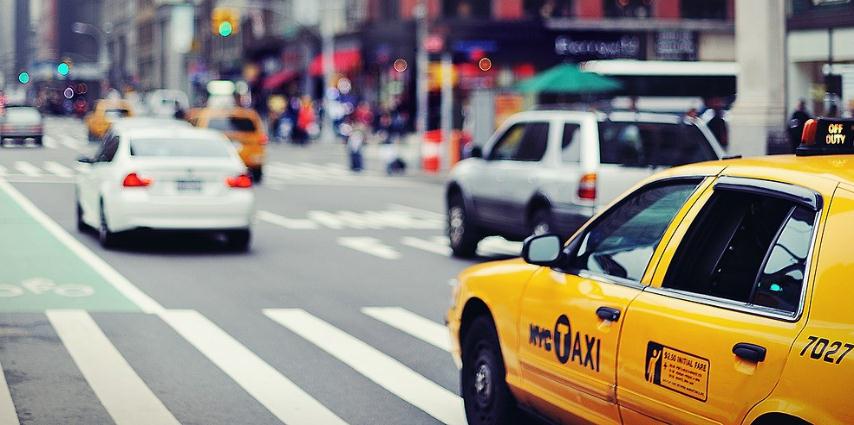 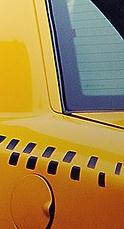 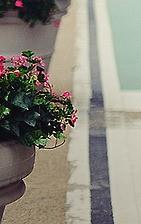 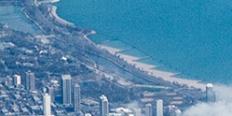 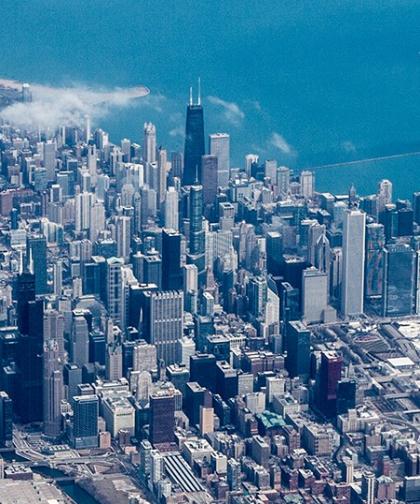 ADD YOUR TITLE HERE
3
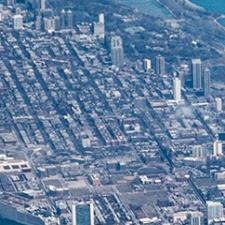 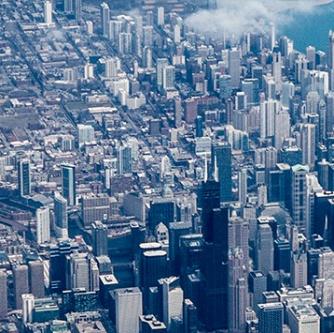 Part
Add your text here add your text here
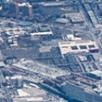 YOUR TITLE
Lorem ipsum dolor sit amet, consectetur adipiscing elit. Morbi ultrices posuere sapien, eu lacinia dui incidunt in. Morbi mattis mattis erat, quis rutrum arcu accumsan at.
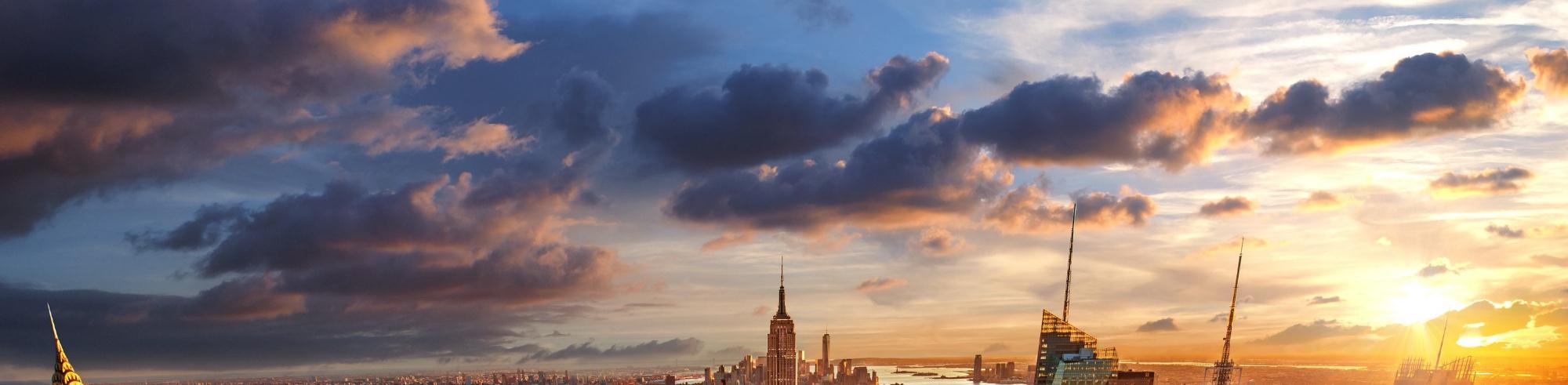 Part
FOUR
ADD YOUR TITLE HERE
4
Part
Add your text here add your text here
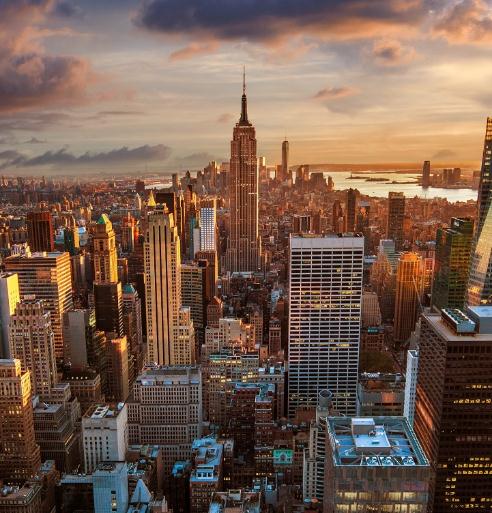 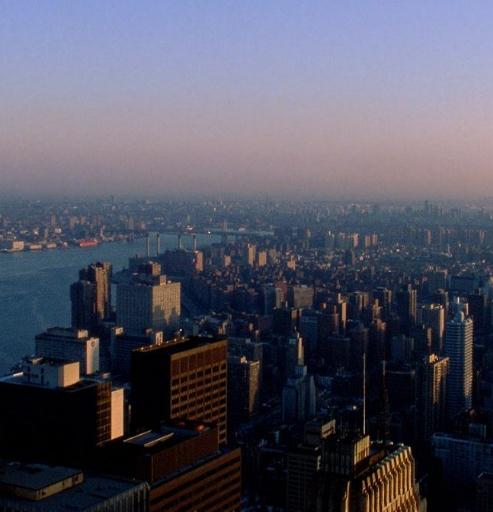 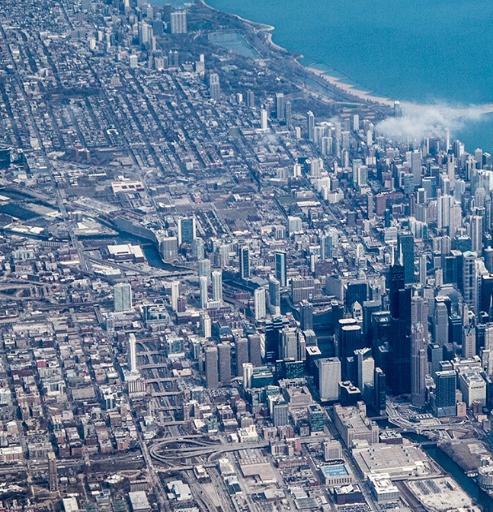 YOUR TITLE
YOUR TITLE
YOUR TITLE
Lorem ipsum dolor sit amet, consectetur adipiscing elit.
Lorem ipsum dolor sit amet, consectetur adipiscing elit.
Lorem ipsum dolor sit amet, consectetur adipiscing elit.
ADD YOUR TITLE HERE
4
Part
Add your text here add your text here
ADD YOUR TITLE HERE AND
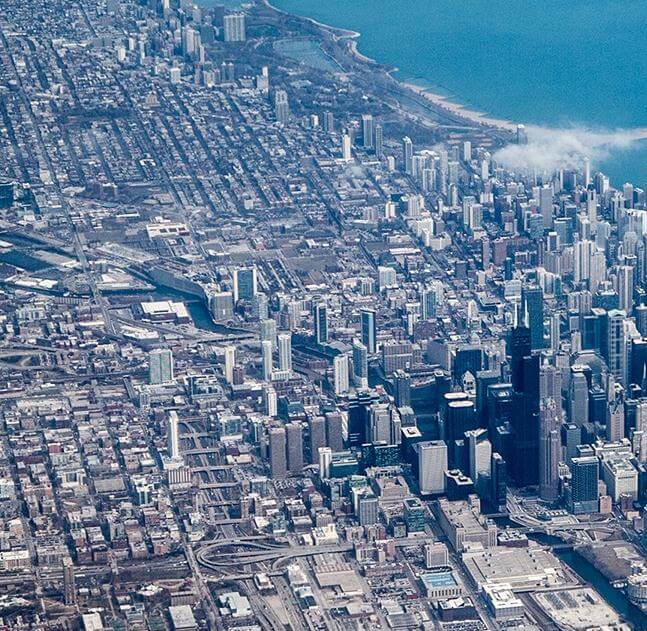 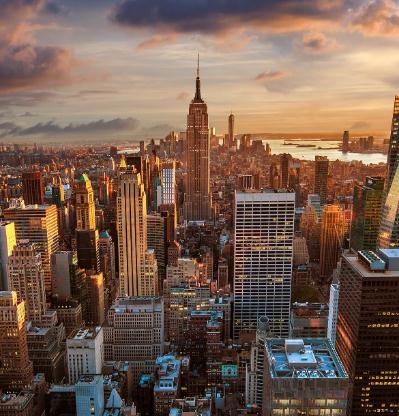 ADD YOUR TITLE HERE
Lorem ipsum dolor sit amet, consectetur adipiscing elit. Morbi ultrices posuere sapien, eu lacinia dui incidunt in. Morbi mattis mattis erat, quis rutrum arcu accumsan at. Aliquam vel interdum sem
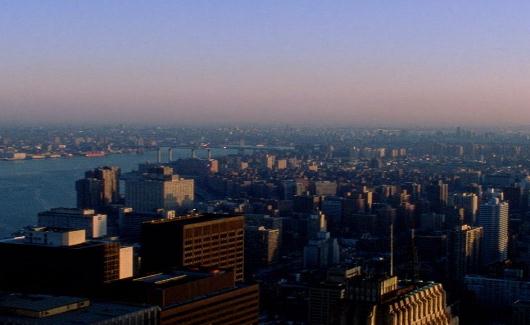 THANKS